Přírodní katastrofy – způsobené i vlivem globálních ekologických problémů  

Povodně, 
Mimořádná sucha, 
Zemětřesení a sopečná činnost.
PŘÍRODNÍ KATASTROFY
POVODNĚ
Povodeň je přírodní katastrofa, způsobená rozlitím nadměrného množství vody v krajině mimo koryta řek. Jejími následky mohou být různě velké škody na majetku, ekologické škody či oběti na lidských životech.
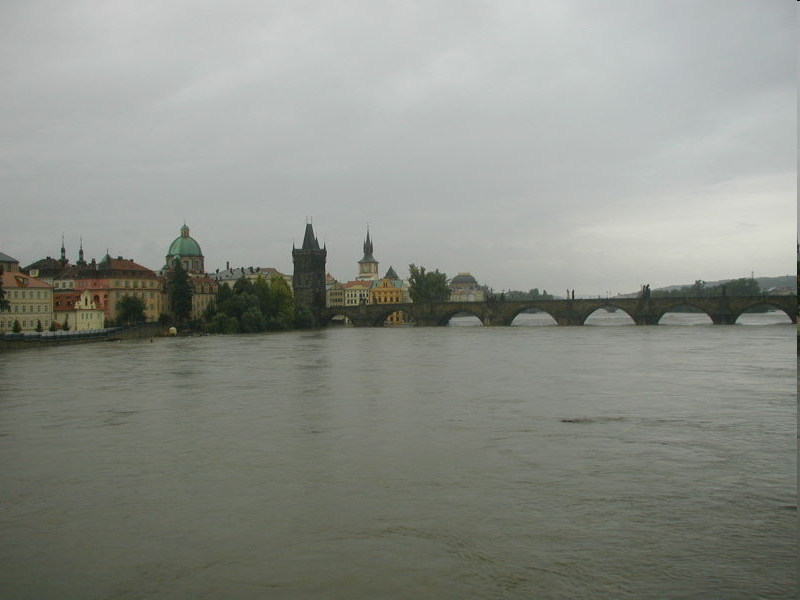 Mimořádná sucha
Sucho je forma přírodní katastrofy, která se projevuje nedostatkem srážkové vody, podzemní vody a nebo jejich kombinací. Jeho důsledkem dochází k odumírání rostlinstva v zasažené oblasti               a k následnému vymírání živočichů, či ke zhroucení celého ekosystému.
Negativní vliv i na samého člověka, kdy se může znásobovat hlad           a podvýživa obyvatel, hlavně v chudých zemích světa.
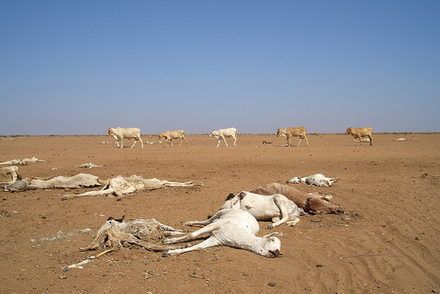 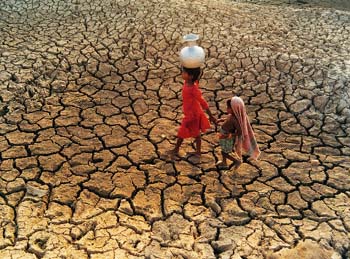 Zemětřesení a sopečná činnost
Zemětřesení je náhlý pohyb zemské kůry, vyvolaný uvolněním napětí – např. z neustálých pohybů zemských desek – podél zlomů. 
Takovéto zemětřesení vzniká dvěma hlavními způsoby: 
   - sopečnou činností (vulkanismem, při výbuchu sopky), 
   - tektonickou činností – nárazem litosférických desek, při jejich pohybu.
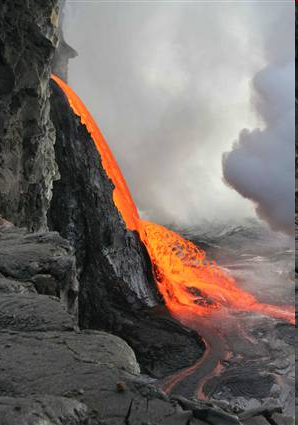 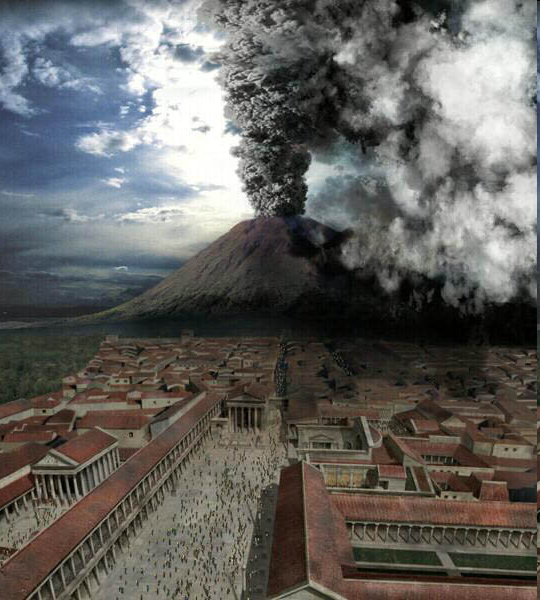 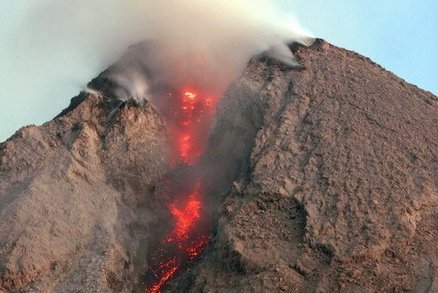 Sopečná činnost
Následky zemětřesení
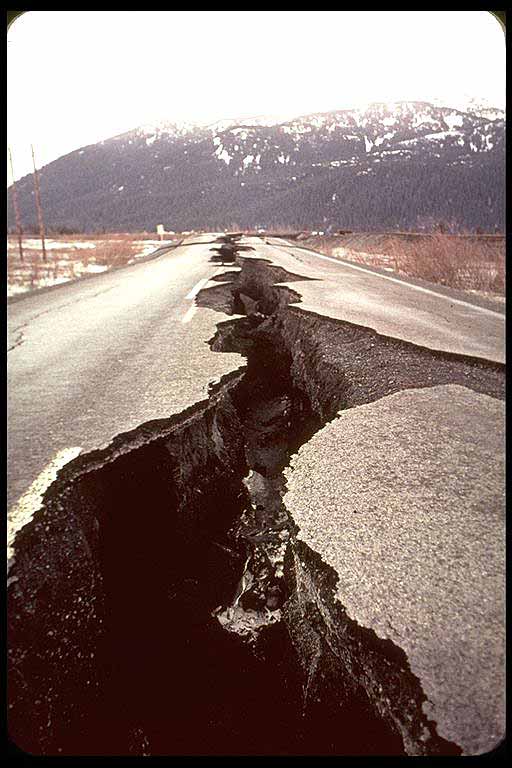 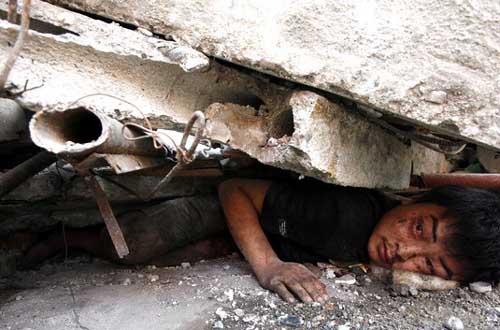 Zemětřesení pod hladinou moře – vznikají tsunami, voda z moře se dostává na pevninu. Způsobuje ztráty  na lidských životech a materiální škody.
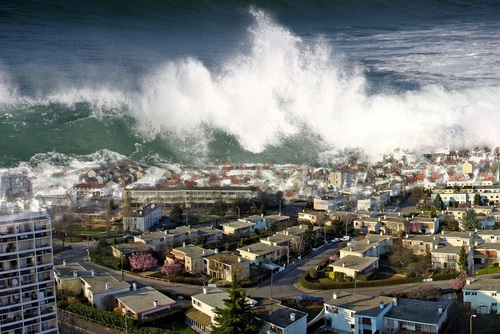 Dobrý den žáci, 


                 přikládám prezentaci ohledně přírodních katastrof. O které přírodní katastrofy se jedná zjistíte tehdy, když si nejprve přečtěte učebnici zeměpisu ze strany 111, 112 a 113. 
Následně si projděte celou prezentaci. Podívejte se na věcnou obrazovou přílohu. Z které zjistíme, co mohou takovéto vybrané přírodní katastrofy způsobovat. Text (poznámky), který je součástí prezentace je nutno si zapamatovat. 

S pozdravem